EGI Open Data Platform
Lukasz Dutka
EGI Engage JRA2.1 (WP4.1)
Community requirements collection
REQ1.   Publication of open research data based on policies
REQ2.   Make large data sets available without transferring them completely
REQ3.   Enabling complex metadata queries
REQ4.   Integration of the open data access data management with community portals
REQ5.   Data identification, linking and citation
REQ6.   Enabling sharing of data between researchers under certain conditions
REQ7.   Sharing and accessing data across federations
REQ8.   Long term data preservation
REQ9.   Data provenance
Main Objectives
lower barrier for EGI users in publishing their data as open
simplify access and processing of open data for EGI users
integrate and virtualize existing EGI data storage solutions
persistent data identification (DOI)
optimize access to open data provided by both external and internal EGI open data providers
provide means for tracking open data usage statistics
data as a service solution
Open Data Platform Interactions
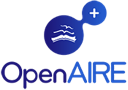 Public Services 
For Data Discovery
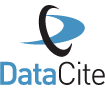 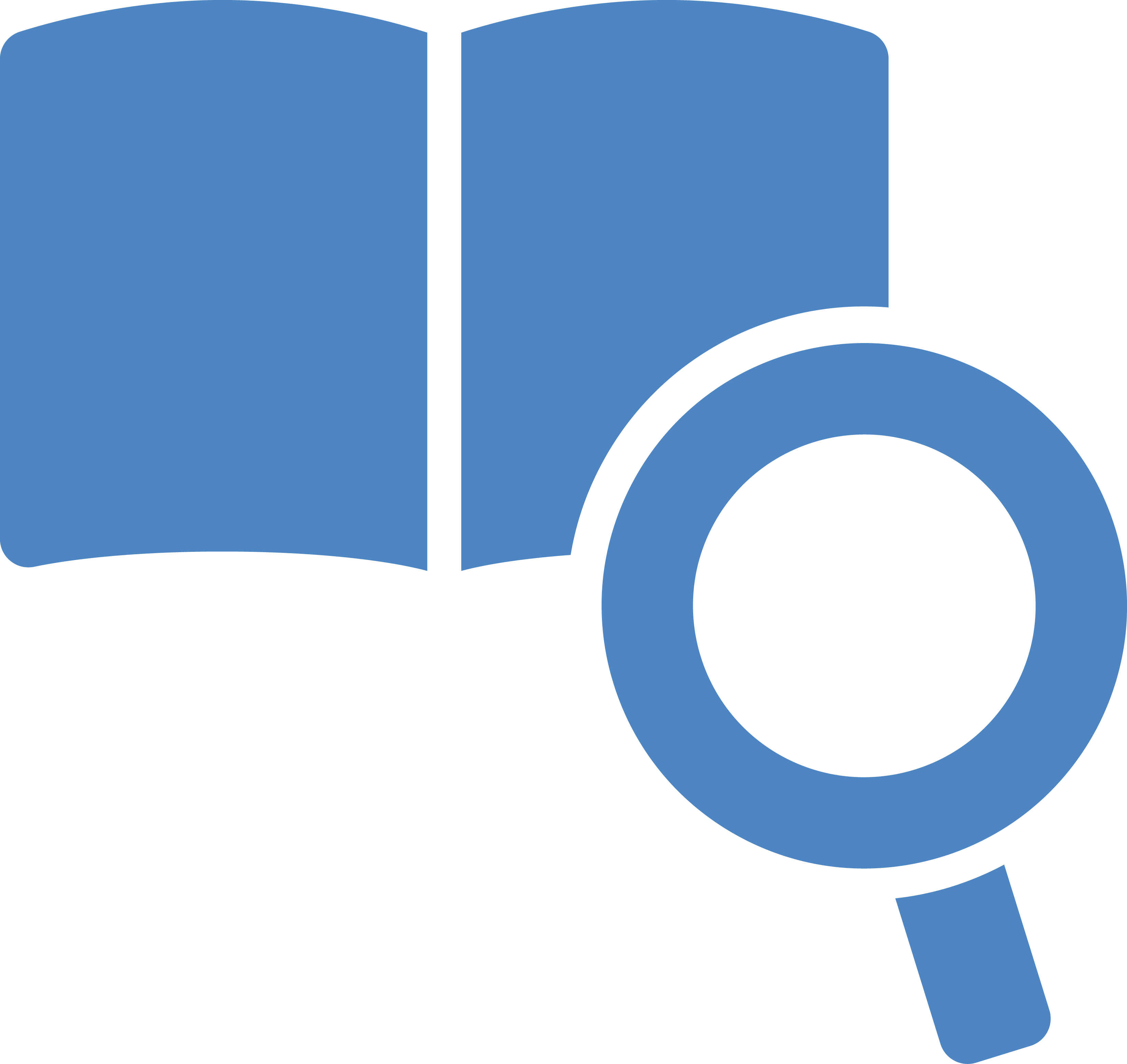 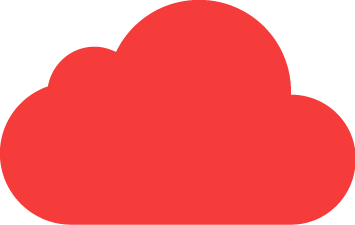 2: opendata publish 
     collection Data-set-1.1
  -> DOI.1
Snapshot
Data-set-1.1
3: discover data
3: discover data
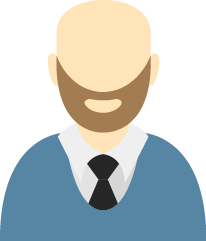 -> DOI.1
-> DOI.1
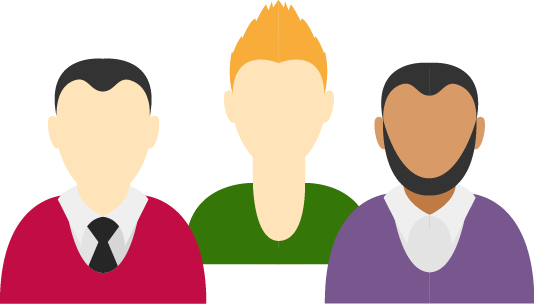 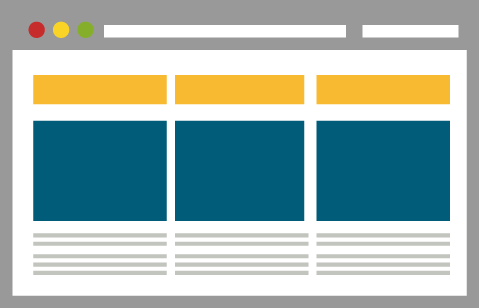 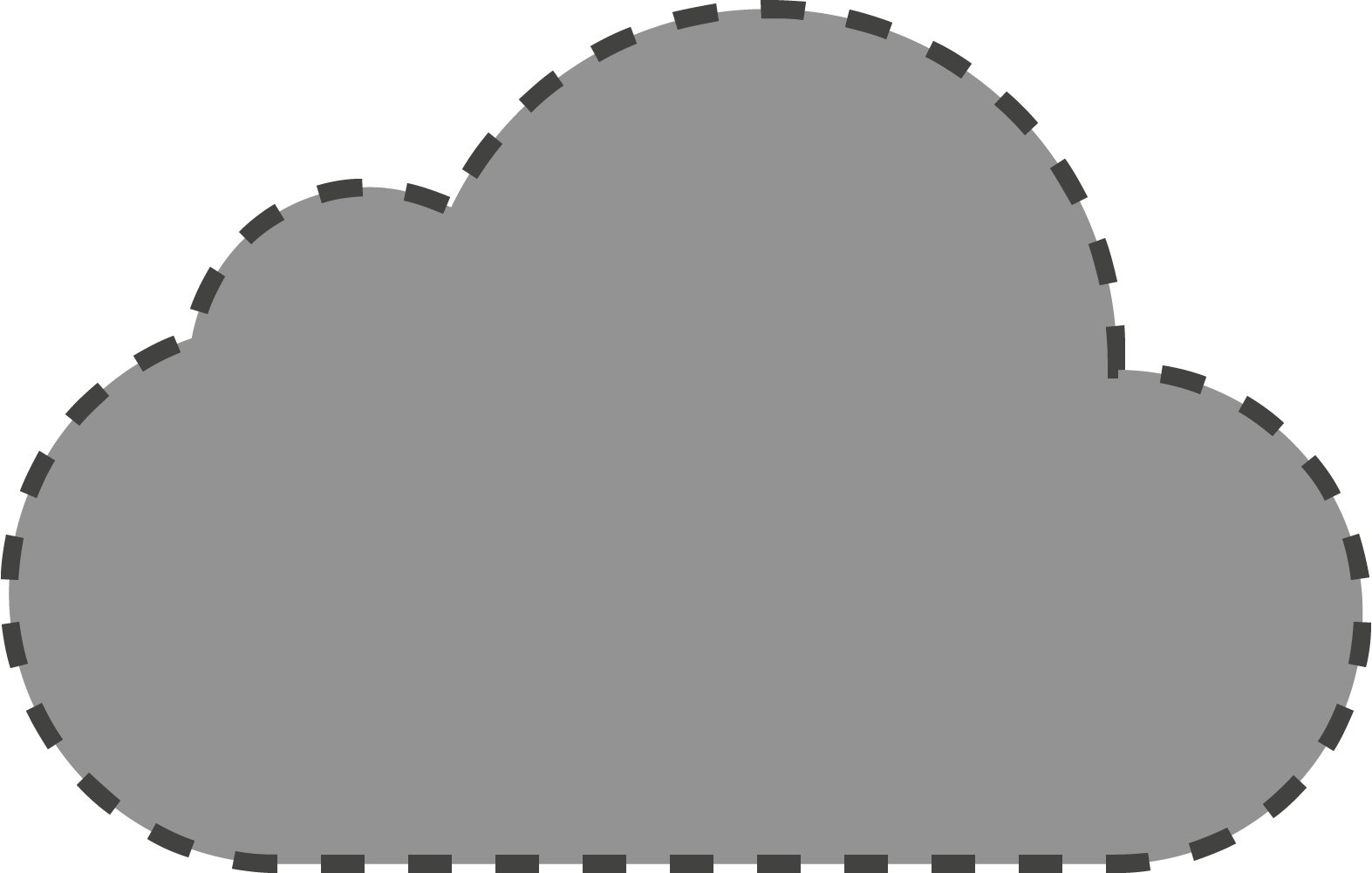 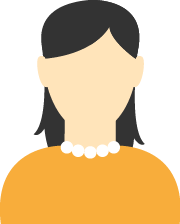 Data-set-1.1
Mounted to 
/localdir/
4: Visit Collection 
Web Page (HTTP)
5: opendata mount remote
	DOI.1 /localdir/
Lazy Replication
1: opendata create 
      snapshot Data-set-1
6: opendata fork DOI.1
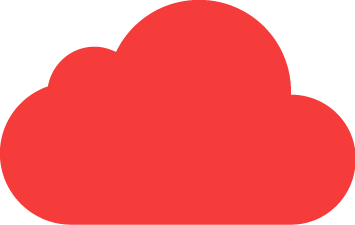 Data–set-1
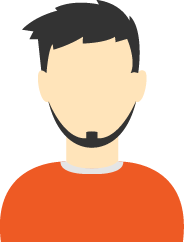 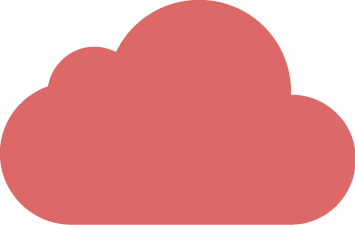 Cloned
Data-set-1.1
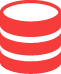 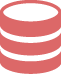 Private Resources
Private Resources
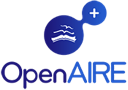 Publish
Data as Open
Publish
Data as Open
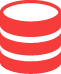 Register Metadata
Register Metadata
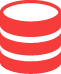 Heterogenous
 storage
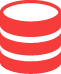 Open Data Platform
Access To 
Open Data
Access To 
Open Data
Access To 
Open Data
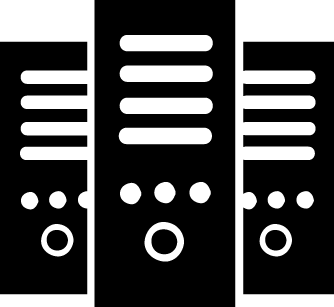 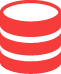 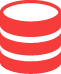 Register Metadata
Register Metadata
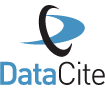 Metadata
Comp. Resources Grid / Cloud
Discover
Open Data
Migrate Data
When Neccessary
EGI Resource Center
Non-EGI Open Data Provider
Access To 
Open Data
Open Data Persistent Repository
Migrate Data
When Neccessary
Discover
Open Data
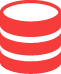 Heterogenous
 storage
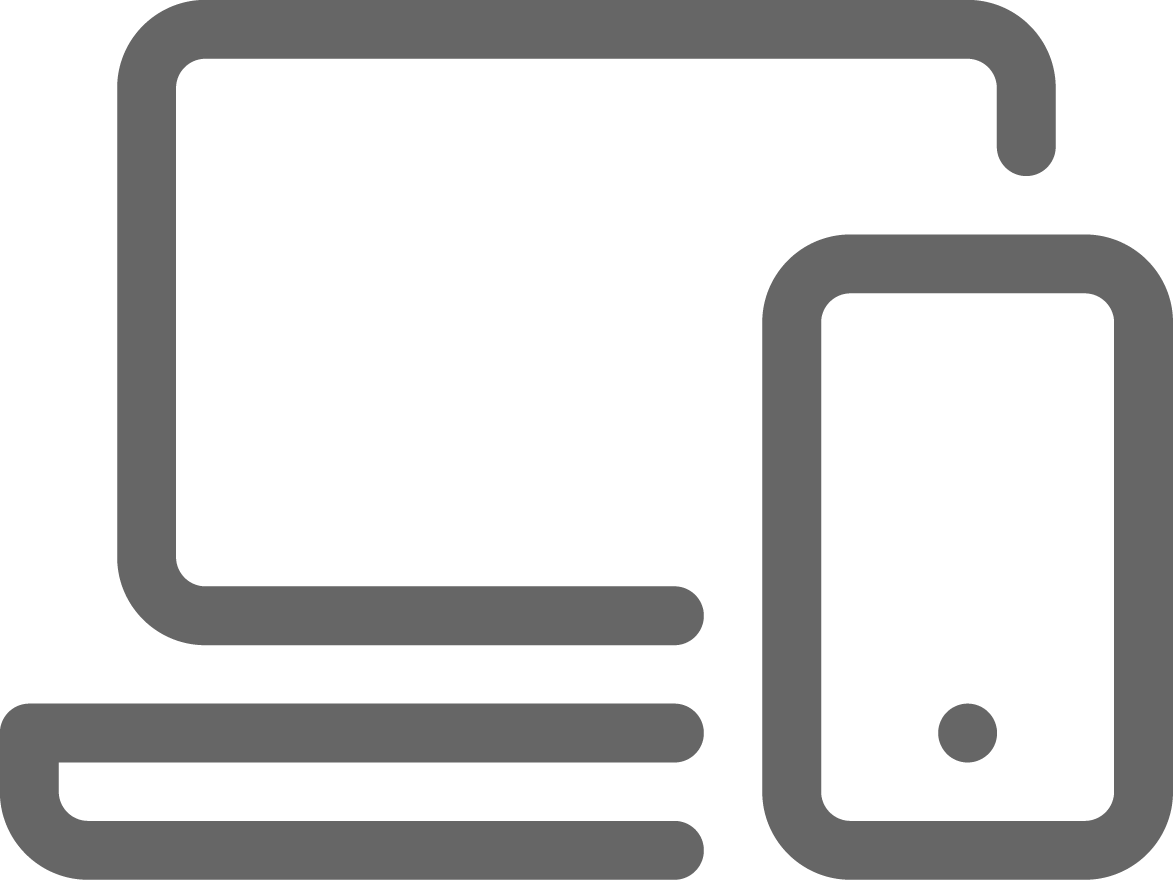 Open Data Platform
Community X Indexing Service
Discover
Open Data
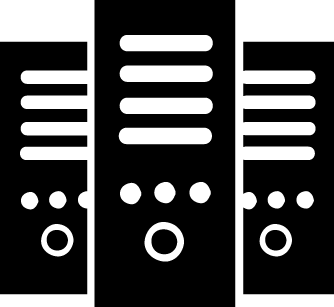 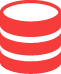 Metadata
Register
Discovered Data
Comp. Resources Grid / Cloud
EGI Resource Center
User
Summary
The Open Science needs:
to share and discover the results of experiments 
to integrate data from different sources and scientific domains 
to enable reproducibility of experiments on data sets 
to re-use data sets by other scientists 
We are developing:
a platform `containerizing` data collections and support free flow and instant access